Вовлеченный родитель. Что делать школе?
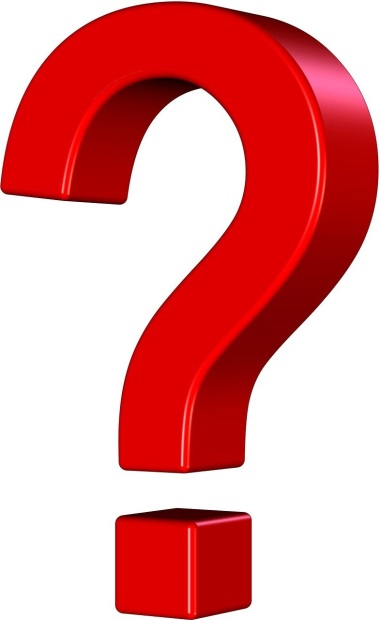 «Воспитывает всё: люди, вещи, явления, но, прежде всего и больше всего люди. На первом месте – родители и  педагоги».
                                                              
В .А. Сухомлинский
Противоречие:


Ожидание                                                               Реальность
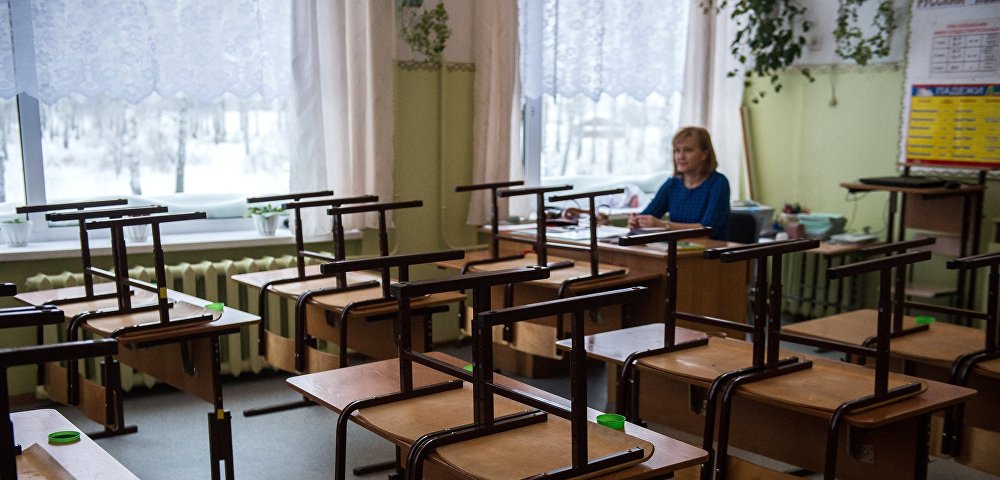 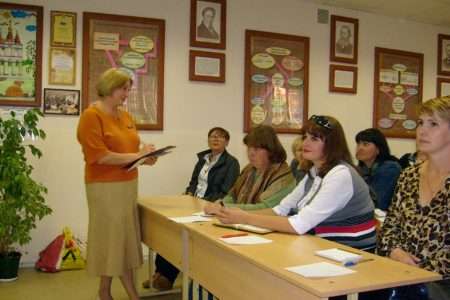 Проблема:
 «Как вовлечь родителей в образовательный процесс»?
Цель: 

Разработка цикла мероприятий для организации эффективного взаимодействия между учениками, родителями и педагогами
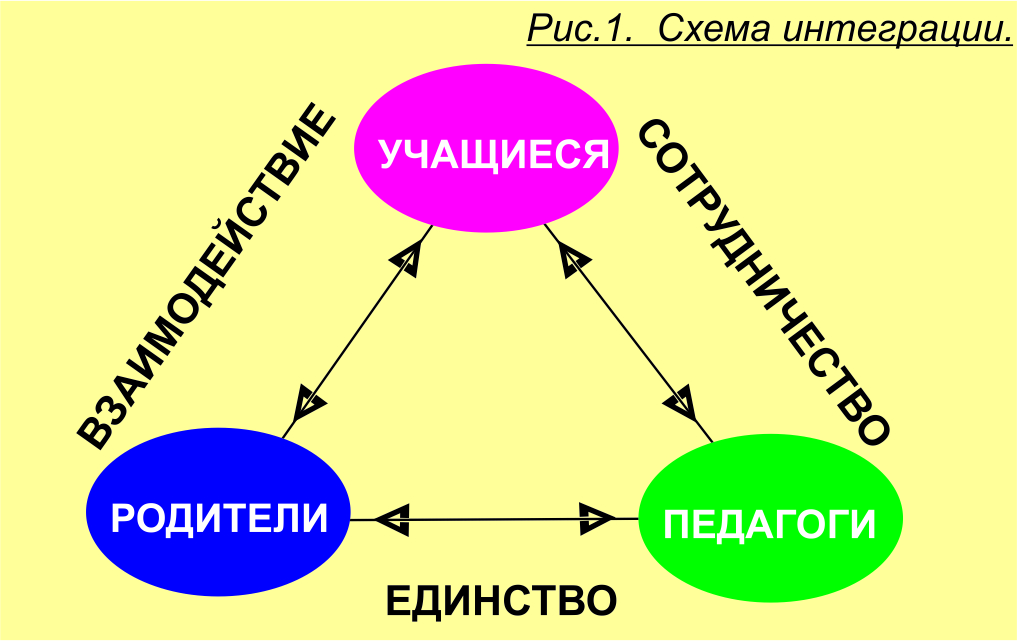 [Speaker Notes: Целевая аудитория]
Школа находится в социально сложных условиях:



 удаленность от образовательных и культурных ресурсов города
 высокая миграционная составляющая микрорайона
небольшое количество обучающихся (малочисленные классы, отсутствие параллелей)
 наличие детей с ОВЗ, детей-билингвов и детей-инофонов
Задачи:

Создать портрет «вовлеченного родителя»
Создать рабочую группу
Провести анкетирование 
Определить показатель вовлеченности
Планирование и проведение мероприятий
Анализ проведенных мероприятий
Оценка их эффективности, дальнейшие пути развития
Портрет «вовлеченного родителя»:

Интересуется вопросами 
Предъявляет требования к образовательному процессу
Предлагает идеи, решения, проекты (включен в совместную деятельность)
Оказывает посильную помощь
Цикл мероприятий
Критерии эффективности проекта:

Процент родителей, участвующих в организуемых  мероприятиях 60 %
 Высокий уровень удовлетворенности участников проекта
Желание участников продолжить реализацию проекта
Увеличение числа детей, посещающих школьные мероприятия 
Появление в семье общих интересов
Положительные эффекты:


Повышение качества проводимых в школе мероприятий
Повышение рейтинга школы
Развитие креативных способностей детей и их родителей
Срок реализации проекта  - учебный год

Риски:

Высокая занятость родителей, детей и педагогов
Трудности в привлечении узких специалистов для организации консультирования
Трудности в организации подвоза детей
Трудности в финансировании мероприятий